Дед Морози Санта Клаус
Кремлевские куранты
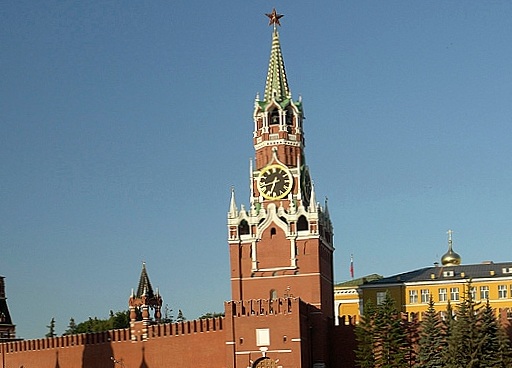 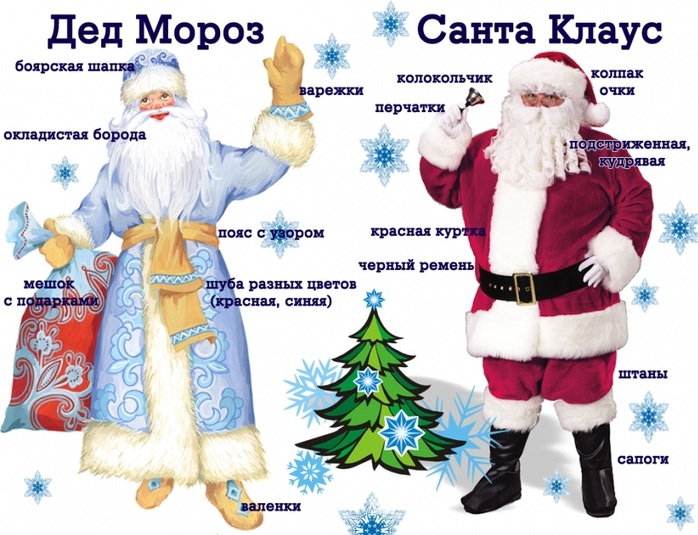 Атрибуты
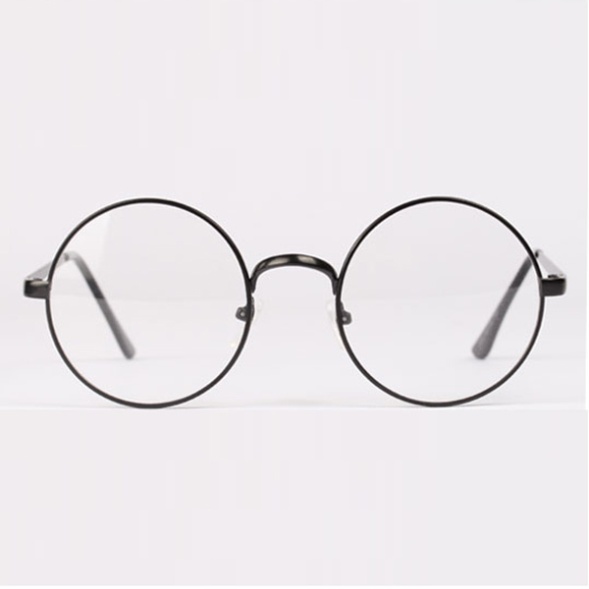 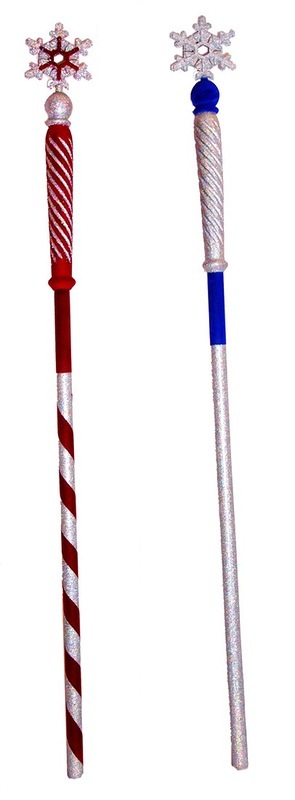 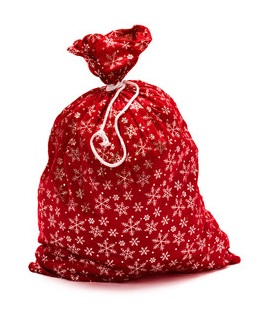 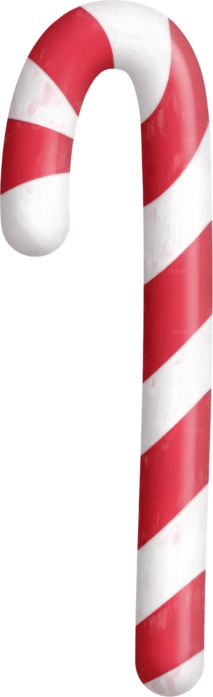 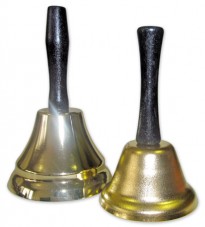 Россия, Вологодская область, город Великий Устюг, дом Деда Мороза
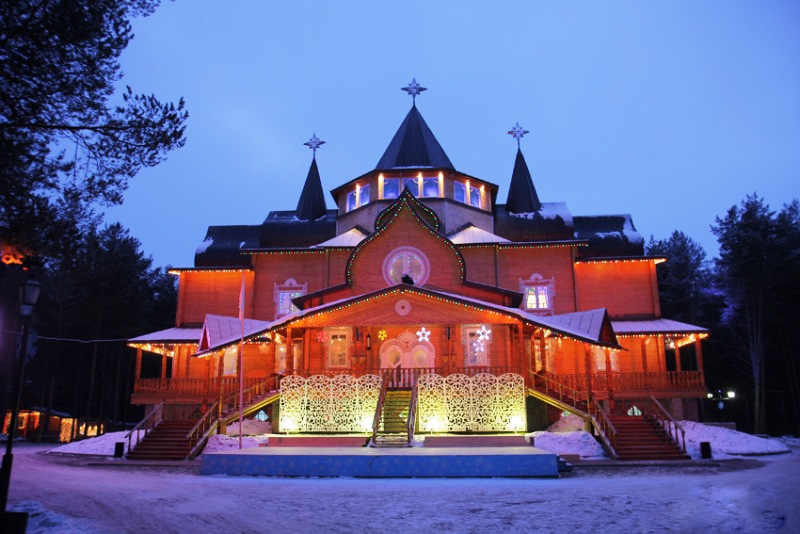 Финляндия, город Рованиеми,дом Санта Клауса
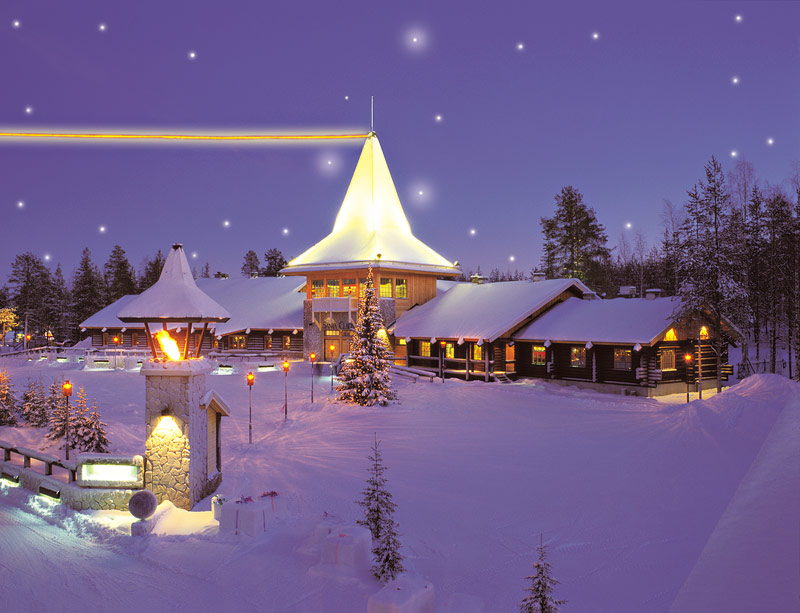 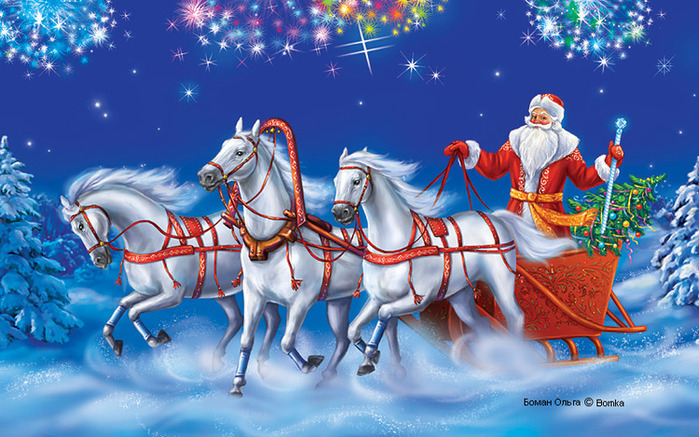 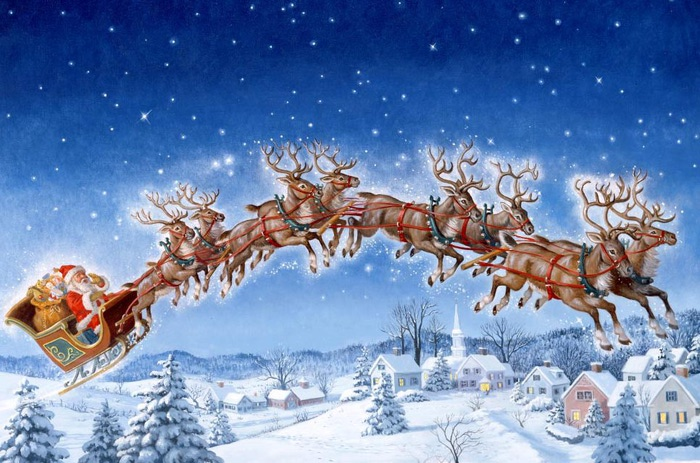 ПОМОЩНИКИ
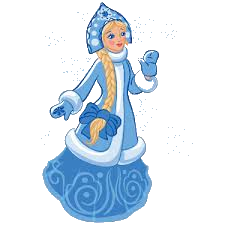 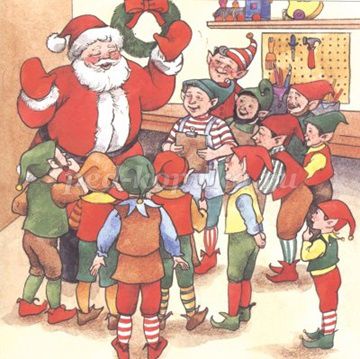 ПОДАРКИ
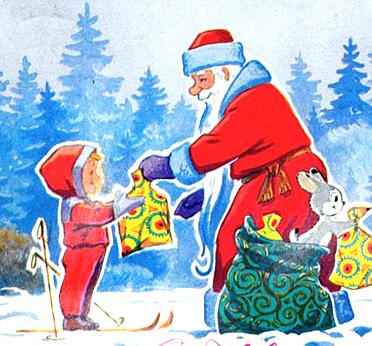 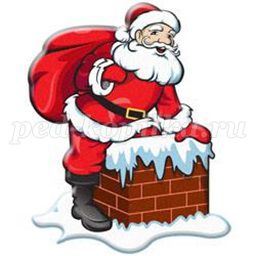